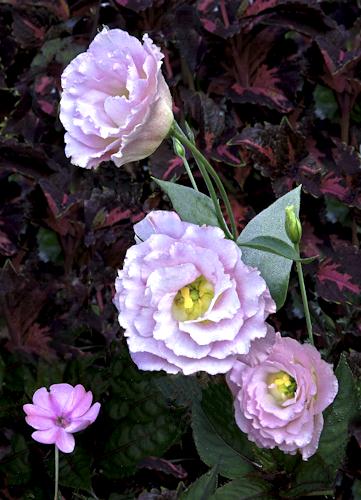 Little  Nudges from our Inward Teacher about Beauty
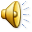 Beauty is a free spirit.
                                        [ John O’Donohue ]
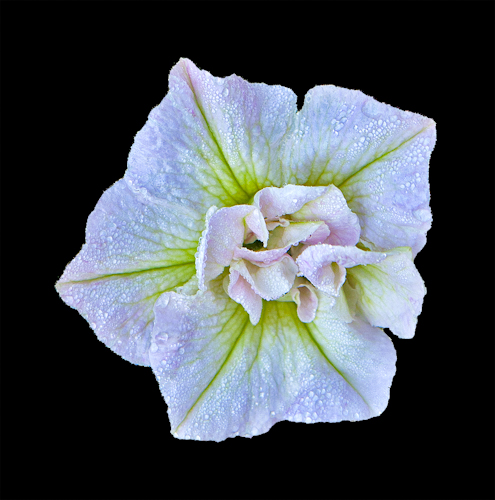 The media generate relentless images of mediocrity and ugliness in talk shows…  And so we gain a clear view of how much ugliness we endure and allow…
                                                      
                                                                 [ O’Donohue ]
But Beauty is a free spirit.      [ O’Donohue ]
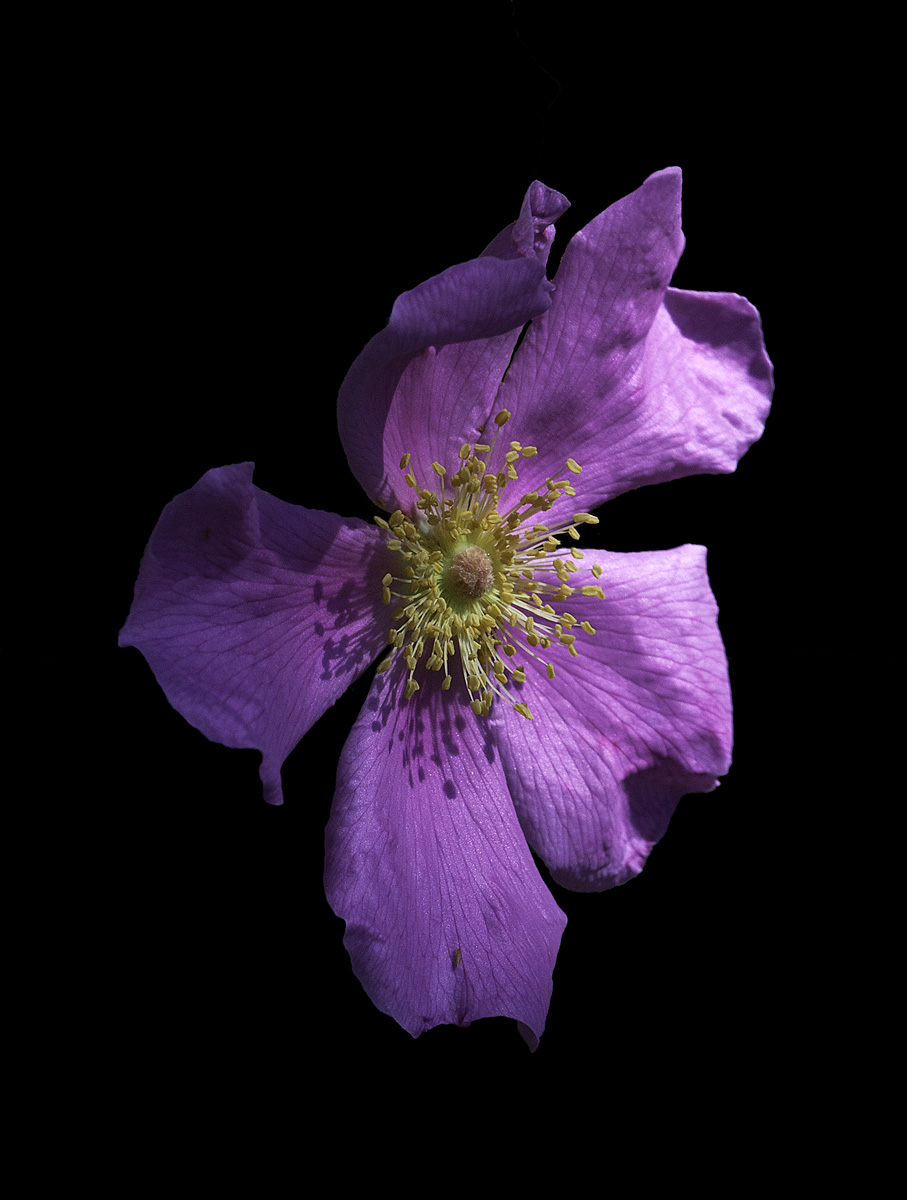 The media are becoming the global mirror and these shows tend to enshrine the ugly as the normal standard.  


						 [ O’Donohue ]
But Beauty is a free spirit.
                                              [ O’Donohue ]
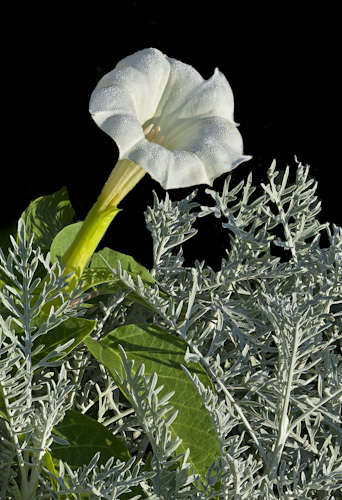 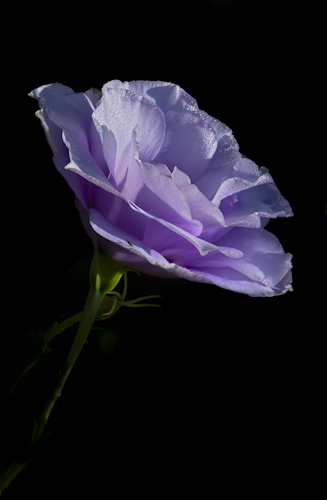 Beauty is mostly forgotten 
and made to seem 
naïve and  romantic. 



                                                   [ O’Donohue ]
But Beauty is a free spirit.

She enables us to go with, 
rather than against 
the deepest tendencies
 of the Cosmos.
                                 [ O’Donohue ]
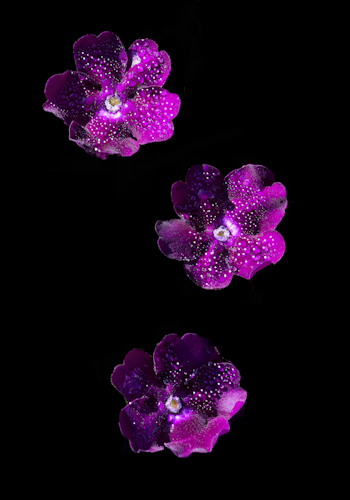 The wonder of Beauty 
is her ability to surprise us.                   [ O’Donohue ]
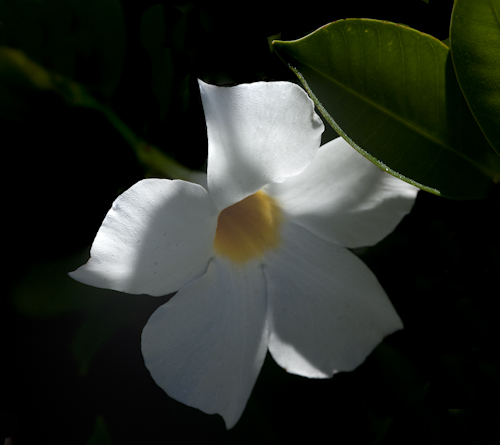 With swift, sheer grace 
Beauty is like a divine breath 
that blows the heart open.


[ O’Donohue ]
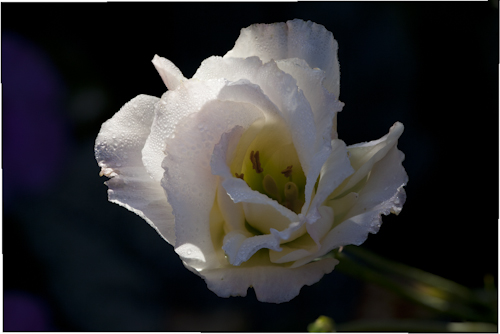 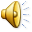 The liveliness of Beauty is 
so fulfilling, 
we simply enjoy it.                              [ O’Donohue ]
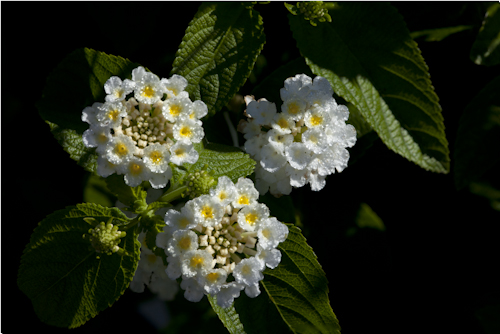 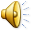 It never occurs to us 
to ask 
what purpose 
Beauty serves.                            [O’Donohue ]
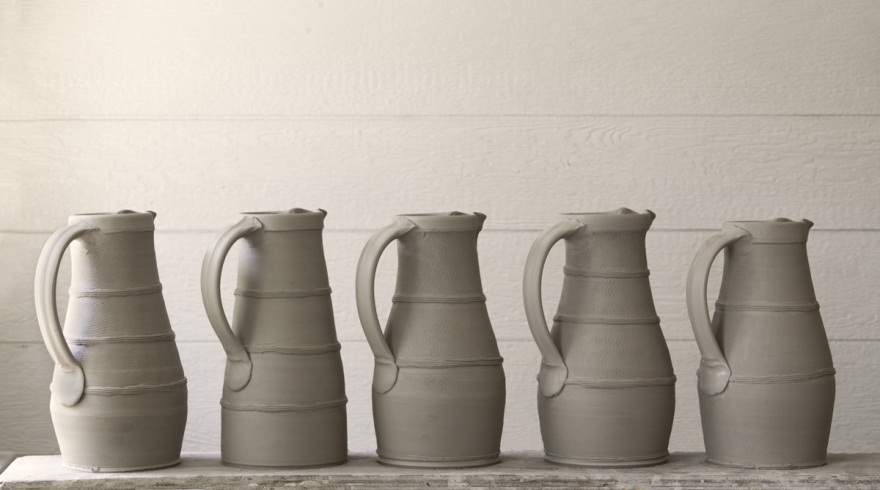 When we affirm another’s beauty, 
we affirm something that cannot be owned 
or drawn into the grid of small-mindedness 
or emotional need.

                                           [ O’Donohue ]
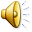 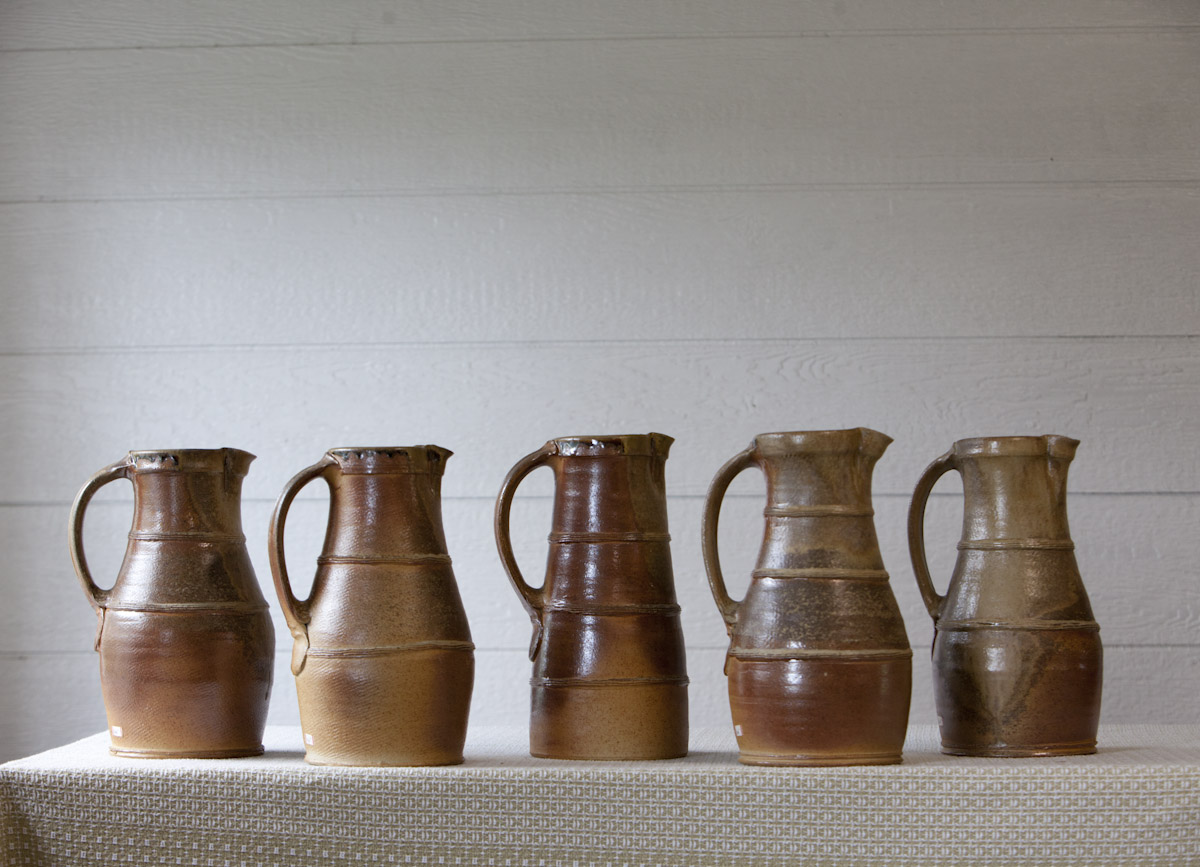 There is a profound nobility 
in beauty that can
 elevate life.

[ O’Donohue ]
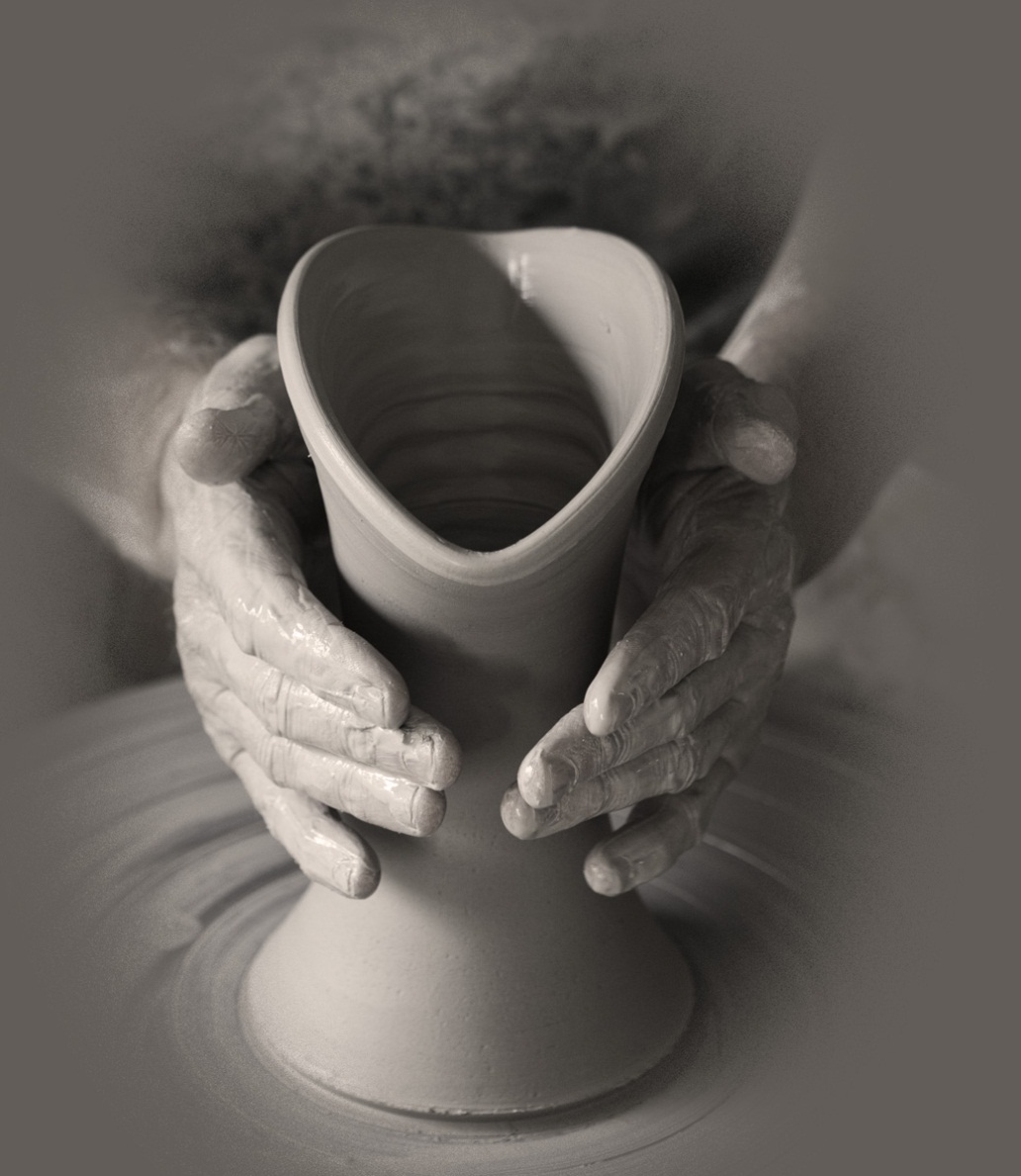 Nature is full 
of hidden geometry and harmony,
 as is the human mind.                          [ O’Donohue ]
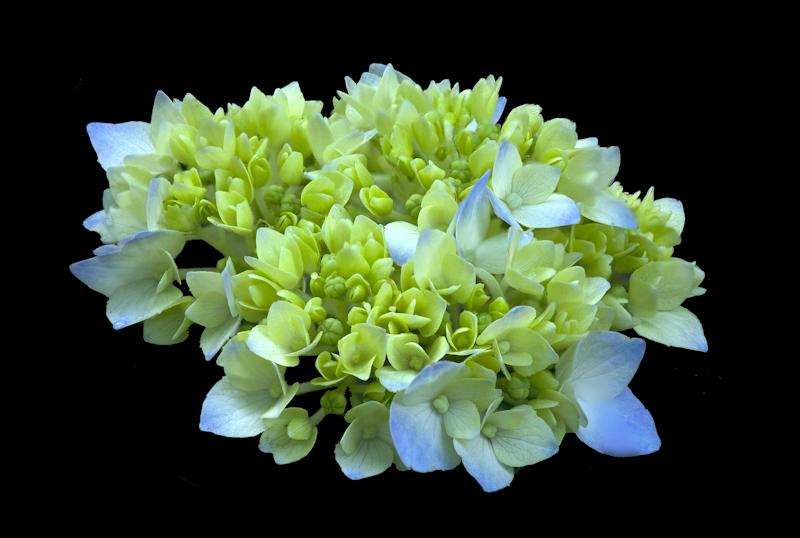 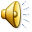 A smile can completely transform a face.
Ultimately, it is the soul 
that makes the face beautiful.  
Each face is its own landscape.    [ O’Donohue ]
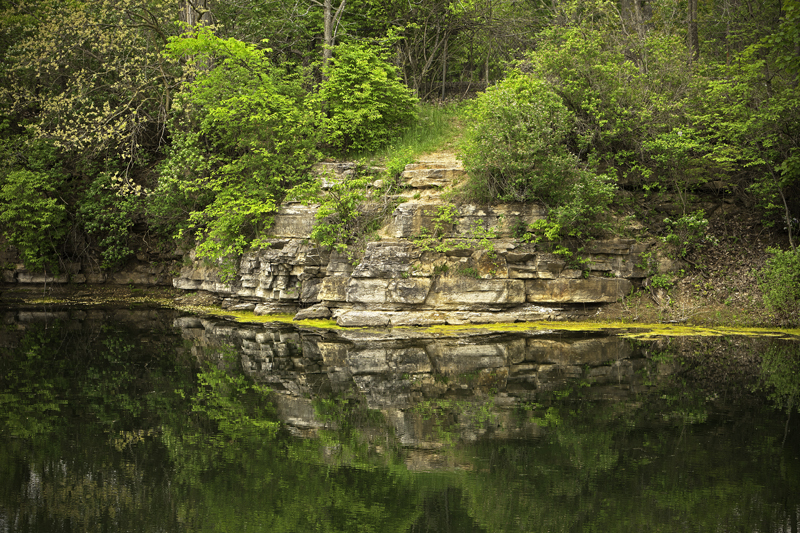 We feel beautiful when we are loved, and 
to evoke an awareness of beauty in another 
is to give them a precious gift 
they will never lose.                                                     [ O’Donohue ]
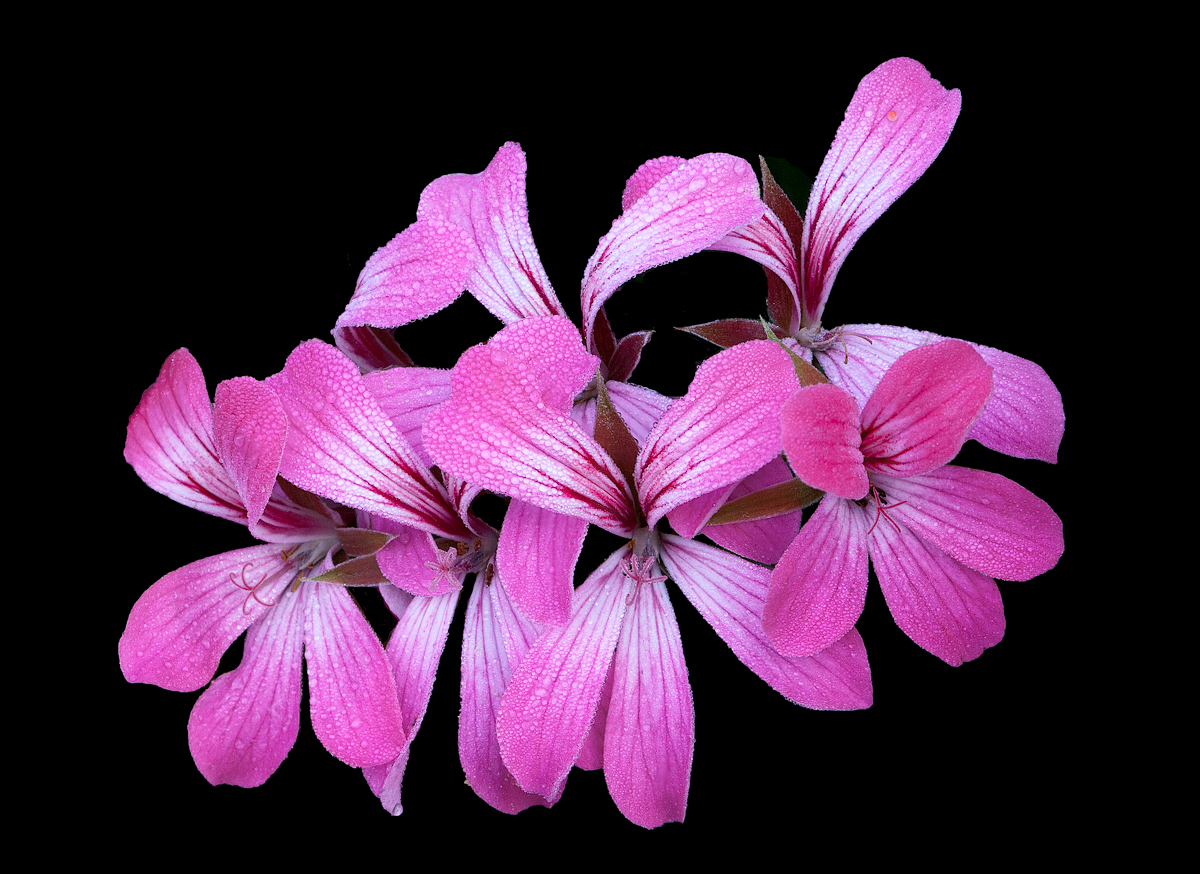 Beauty is a free spirit.      [O’Donohue ]
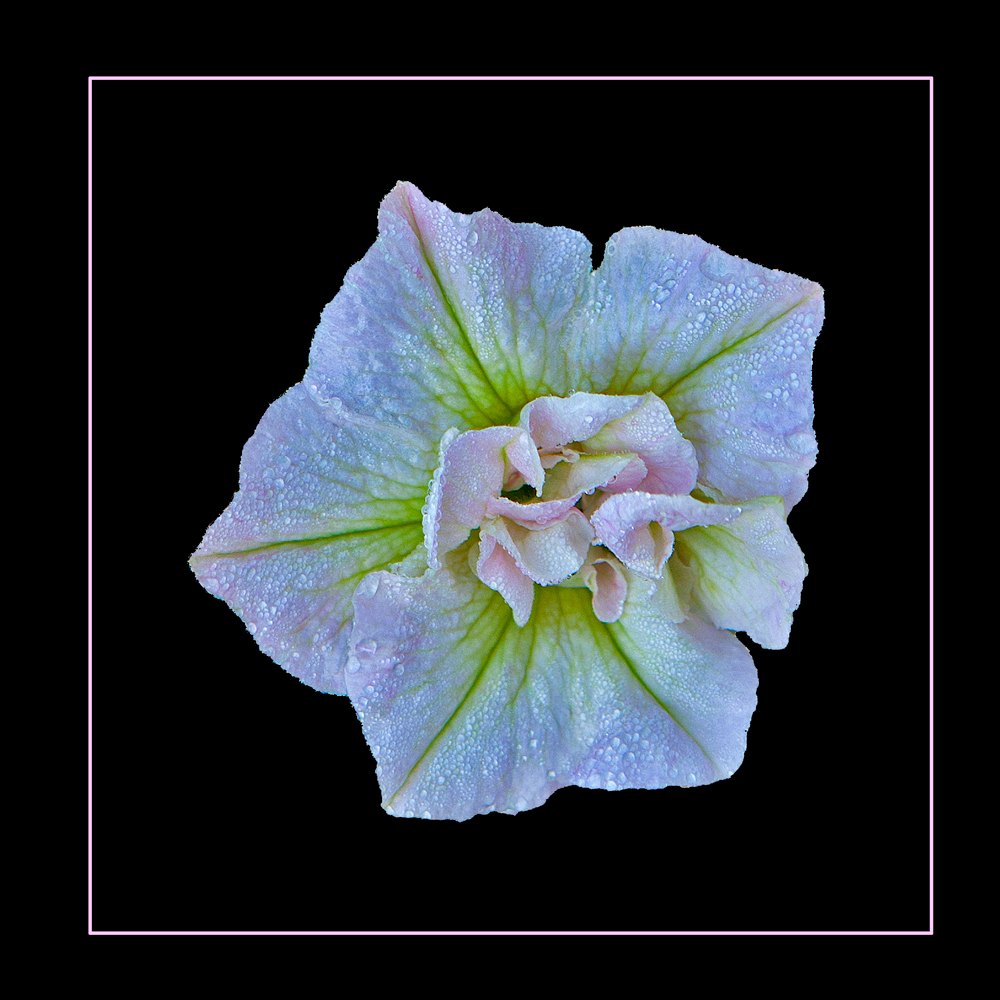 Who are our Companions of Beauty?
	our kindred spirits
	poets, painters, & stichers,
	composers and potters,
	musicians and writers,
	those who take walks with us to see Beauty,

Who are our close Companions of Beauty who journey with us…  ?
What are our Places of Beauty?

where we sense a Presence as no where else?

Places of Stillness,  of home,

Where we go for healing,

To find ourselves again…
What are our Doorways into  Beauty  
        			 we have not entered?
Beauty we have not experienced because 
	we have not risked going through that door,
Could the obstacles to that door which we created become stepping stones, so now 
         we take our companions of Beauty with us?
                     ( We ask, would you come with me?)

Beauty is waiting for us on the other side…
Beauty is waiting for our arrival…
Who are our Companions of Beauty?

 Our  Places of Beauty

  The Doorways  we have not 

                 walked through, into new Beauty?
In what you have just experienced,

What will you take home with you,
To noodle on, ruminate and chew on,
Maybe take a walk to look for Beauty

Maybe just sit quietly for 5 minutes  and  absorb  a poem,  a little music, 
   the view through your window?
Beauty is a free spirit.
                                                                                                              [ O’Donohue  ]
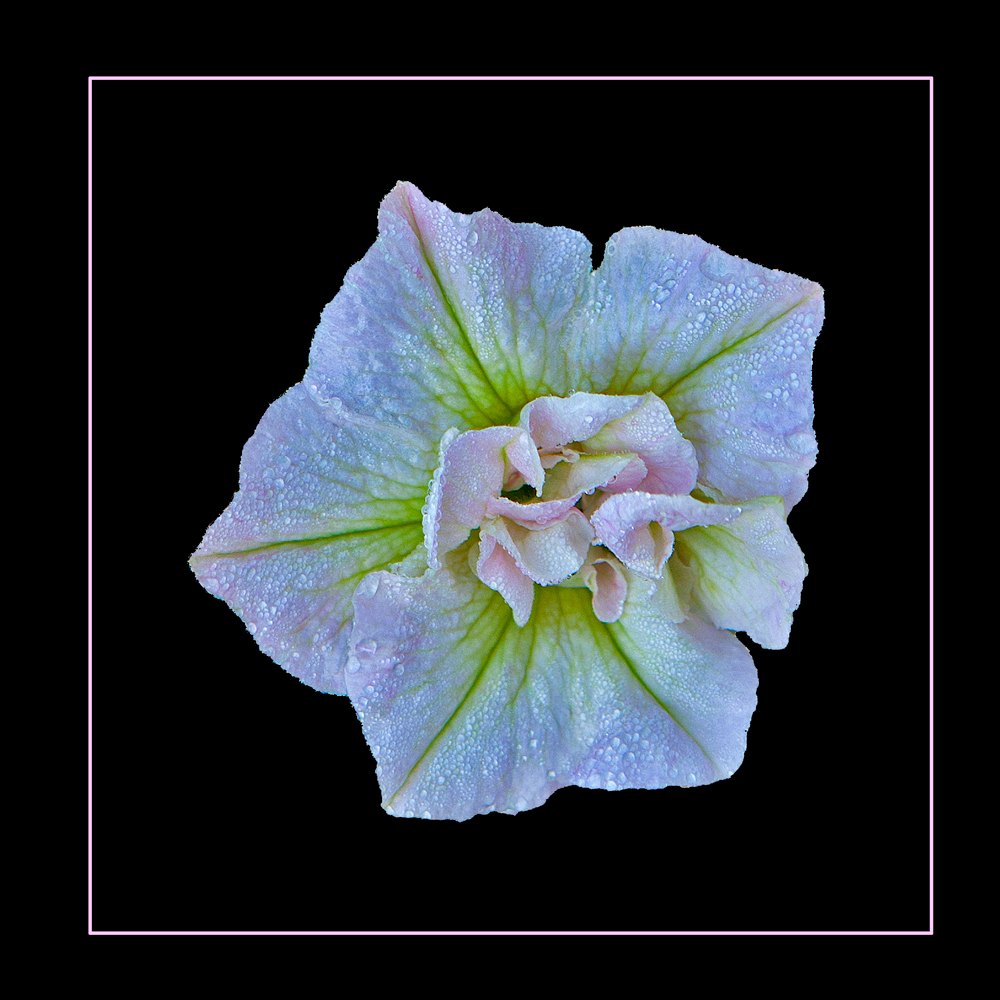 Sources:
Photography & editing by John Holliger
Divine Beauty, by John O’Donohue
Music:  “Scottish Reflections,” Bonnie Ryder